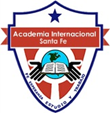 ACADEMIA INTERNACIONAL SANTA FE
KINDERGARDEN
TOPIC: I CAN DO IT
TEACHER YINELA RIVERA
TOPIC:  GREETINGS
WEEK 1
PRAY
GOOD MORNING
I CAN DO IT
I CAN DO IT
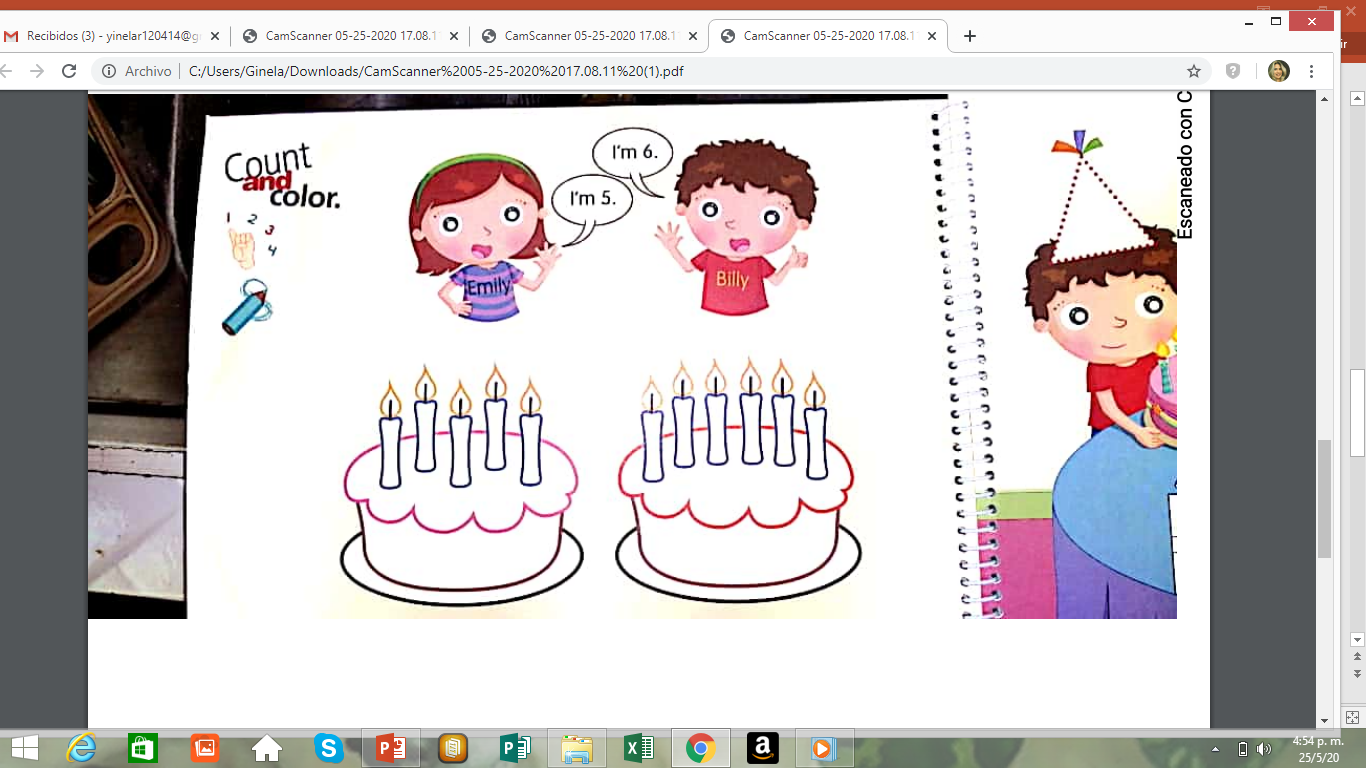 STICK
I CAN DO IT
NUMBERS
ONE                TWO        THREE          FOUR           FIVE            SIX         SEVEN         EIGHT             NINE                  TEN
HOMEWORK
.ELABORAR UNA LÁMINA CON LOS NÚMEROS DEL 1 AL 10 Y SUS NOMBRE EN INGLÉS. PRACTICAR LA PRONUNCIACIÓN Y LUEGO QUE EL NIÑO LOS DIGA ORALMENTE EN ORDEN EN INGLÉS Y LO GRABAN PARA ENVIAR POR CORREO O WHATSAPP A LA TEACHER.
THANK YOU       STAY AT HOME